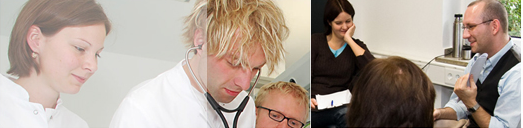 Epidemiologie des Rauchens
Folien: bereitgestellt durch die Austauschplattform GenderMed-Wiki
Die nachfolgenden Abbildungen sind dem Tabakatlas 2015 entnommen:

Pötschke-Langer M, Kahnert S, Schaller K, Viarisio V: Tabakatlas 2015. Deutsches Krebsforschungszentrum in der Helmholtz-Gemeinschaft (dkfz). Im Zusammenarbeit mit: Robert-Koch-Institut, Universität Hohenheim, Institut für Therapieforschung (IFT). Gefördert von: Bundesministerium für Gesundheit.
Gründe für den Rauchstopp
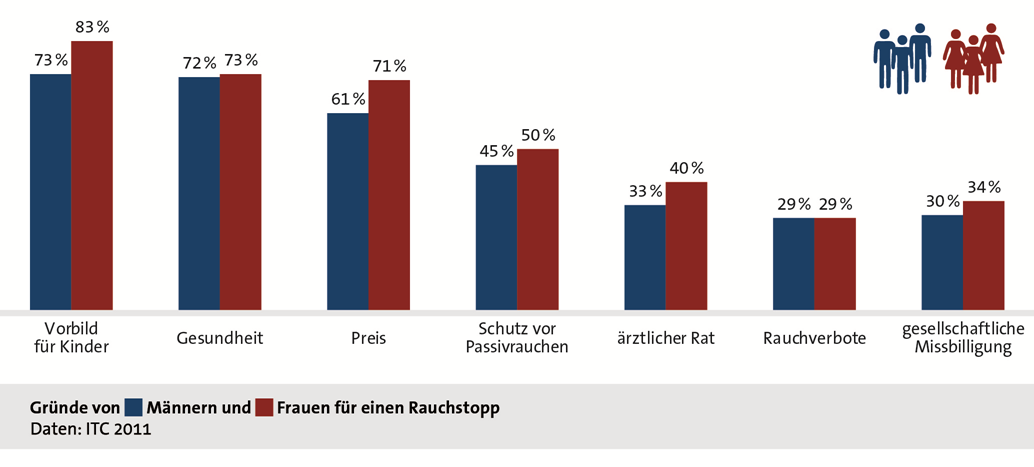 Alter bei Raucheinstieg nach Jahrgängen
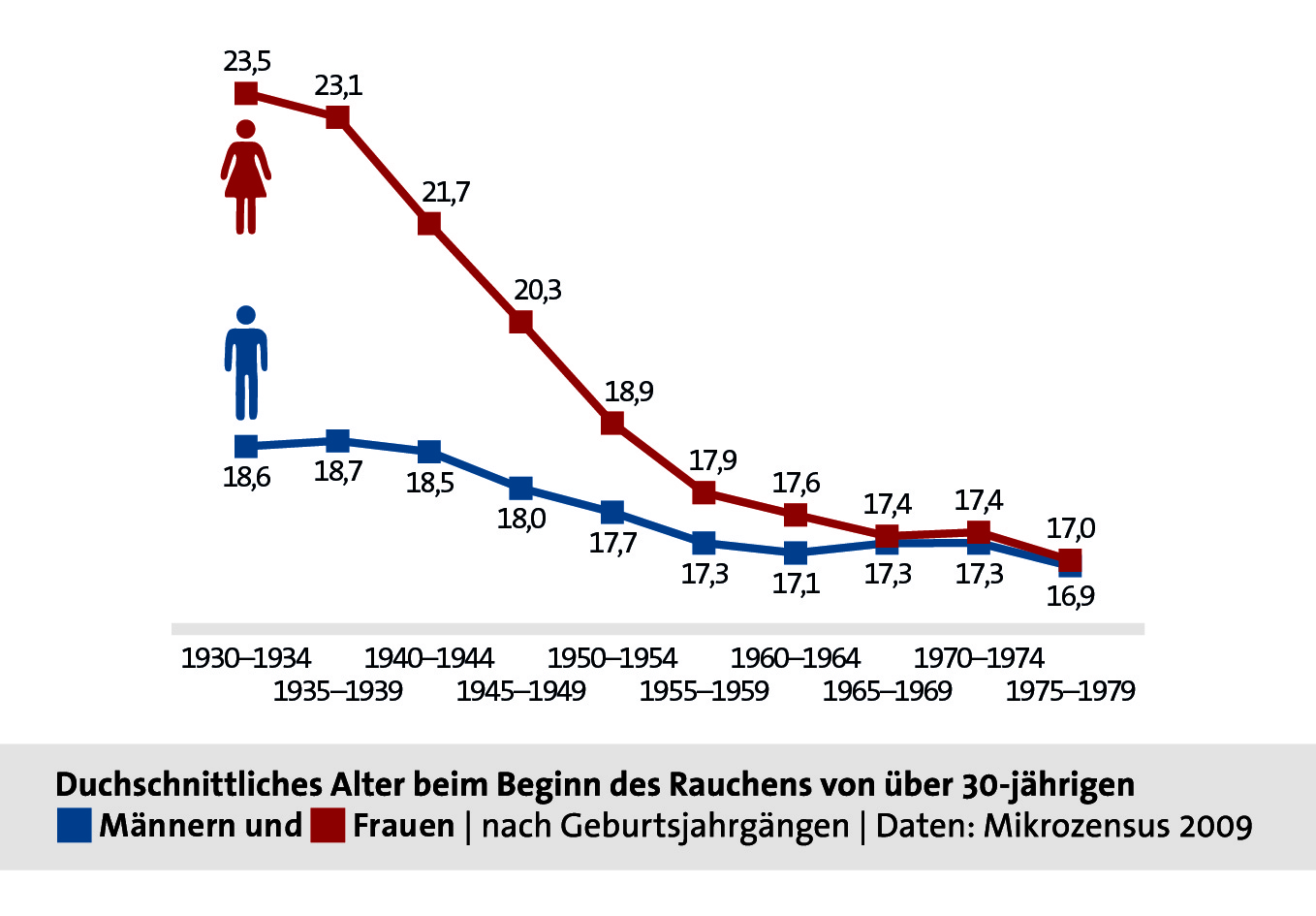 Prävalenz von RaucherInnen nach Altersgruppe und Erhebungsjahr
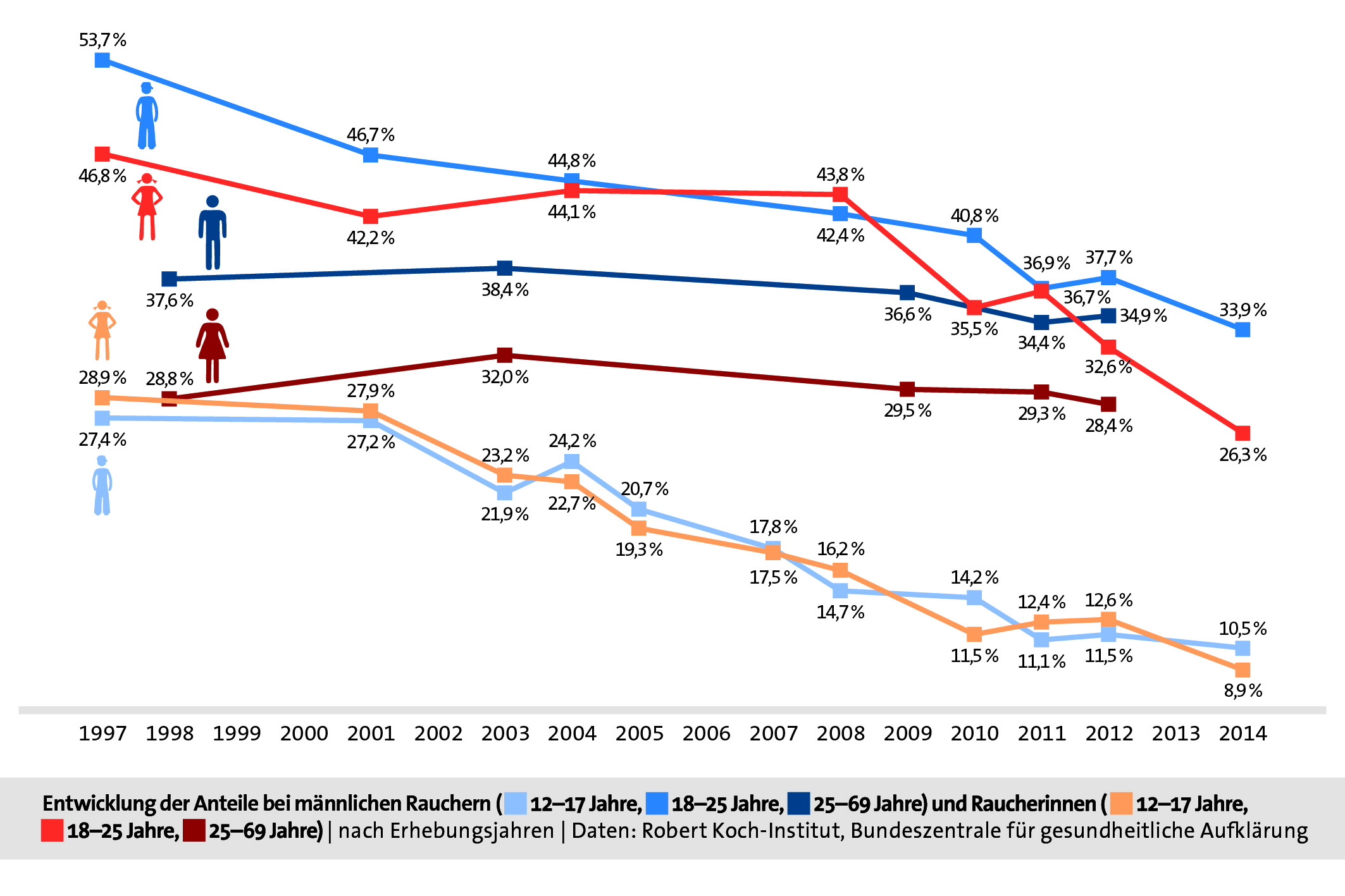 Prävalenz von Personen, die jemals geraucht haben
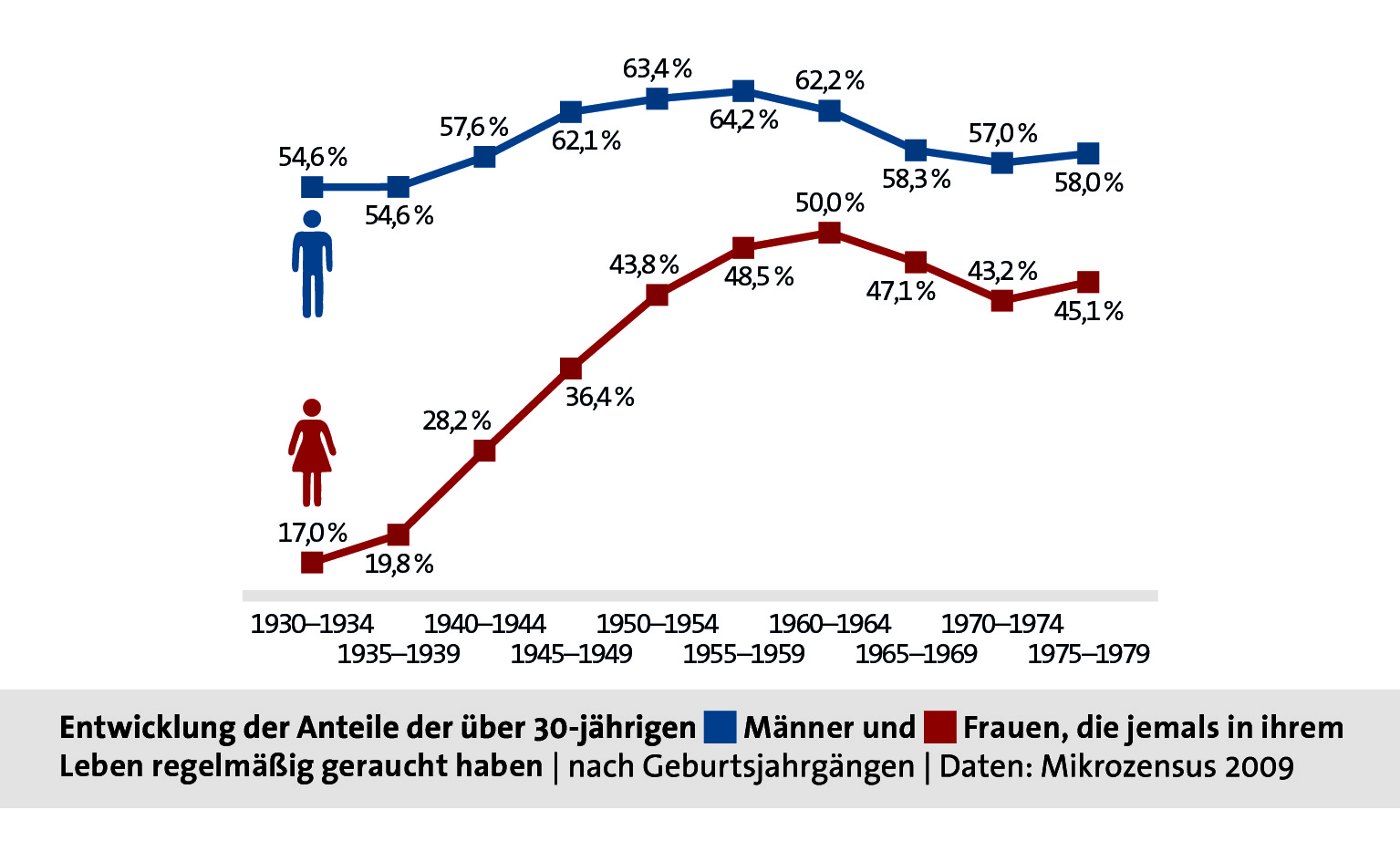 Sozialstatus von jugendlichen Rauchern & Raucherinnen
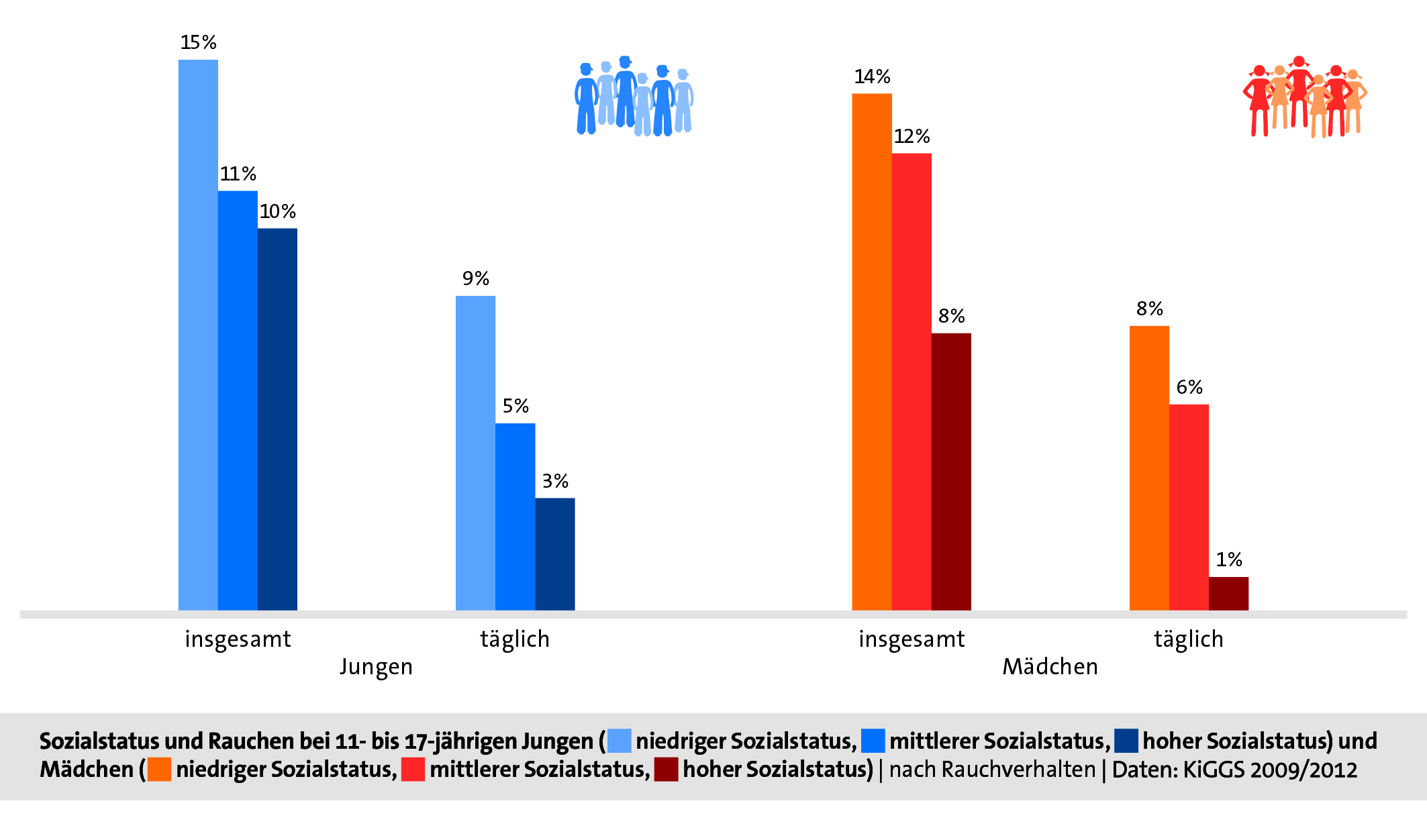 Sozialstatus von Rauchern & Raucherinnen
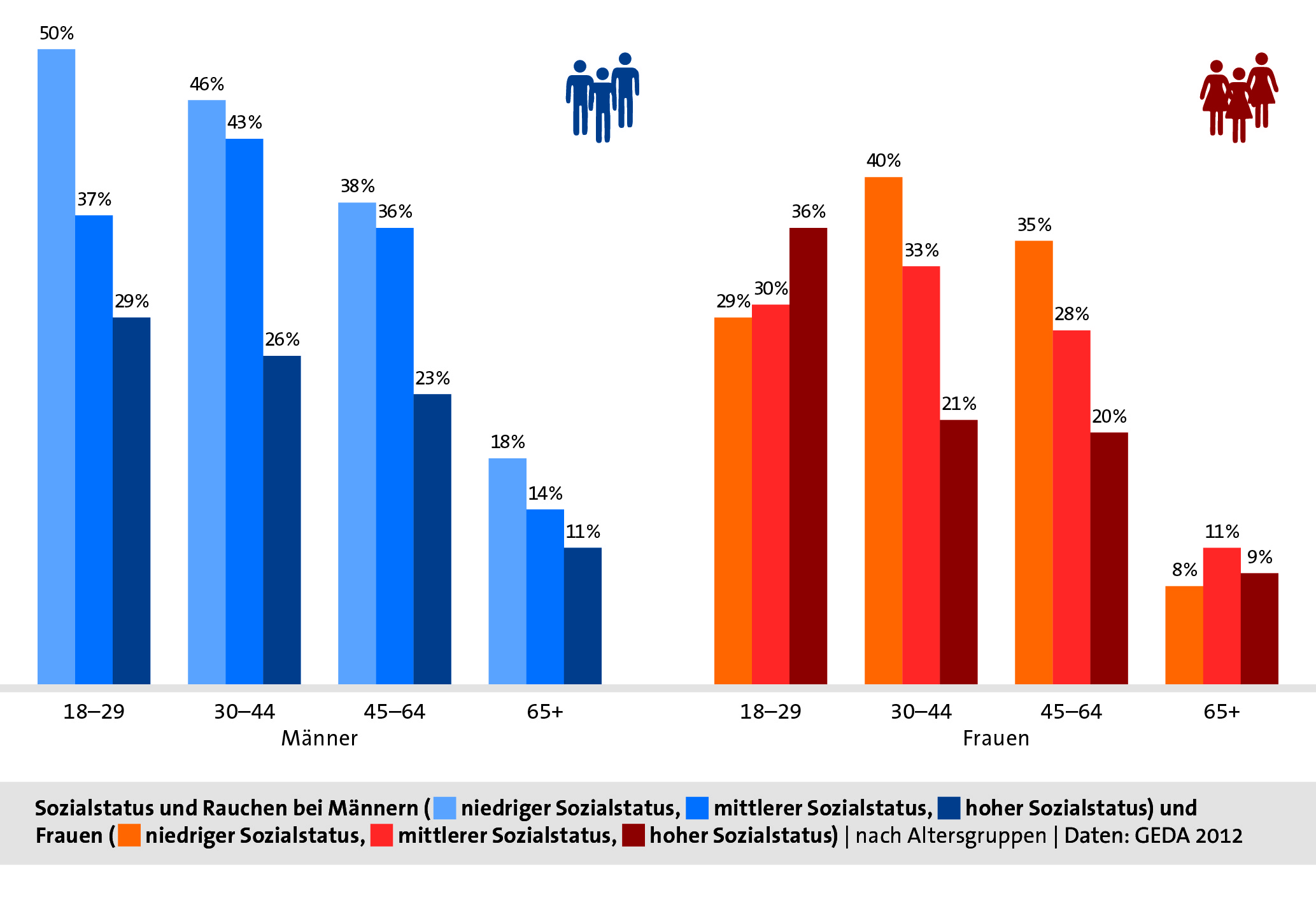 Prävalenz Raucherinnen nach Berufsgruppe
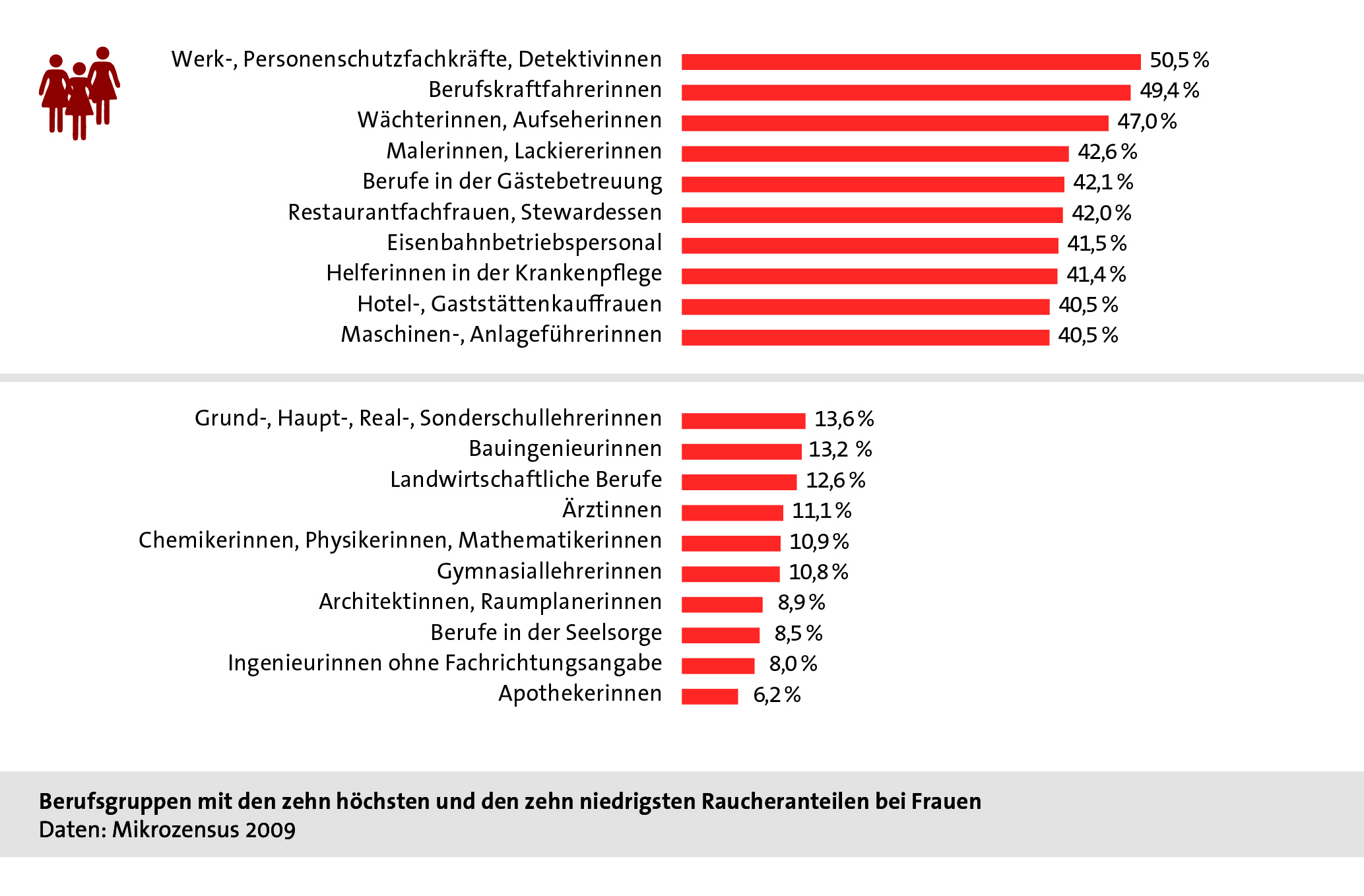 Prävalenz Raucher nach Berufsgruppe
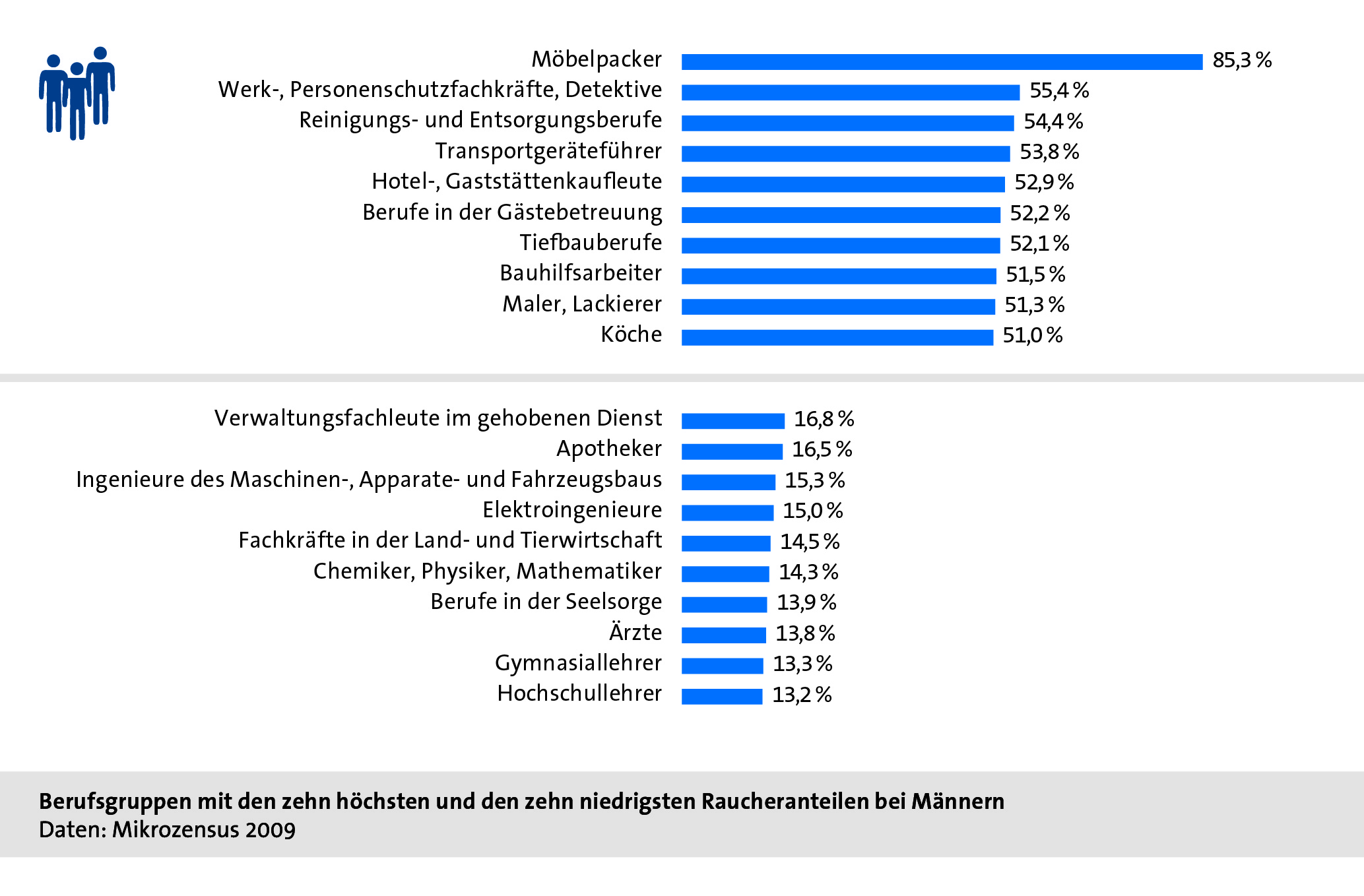 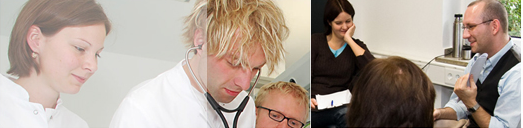 Dank
Dieses Vorhaben wird aus Mitteln des Bundesministeriums für Bildung und Forschung unter dem Förderkennzeichen 01 FP 1506 gefördert.
Die Verantwortung für den Inhalt dieser Veröffentlichung liegt bei den
Autor/-innen.